Взаимодействие с родителями по экологическому воспитанию дошкольников
Отарьян И.А., воспитатель
МКДОУ «Солнышко»
с. Ключи-Булак
В наше время проблемы экологического воспитания вышли на первый план, и им уделяют все больше внимания. Почему эти проблемы стали актуальными?Причина – в деятельности человека в природе, часто безграмотная, неправильная с экологической точки зрения, расточительная, ведущая к нарушению экологического равновесия.
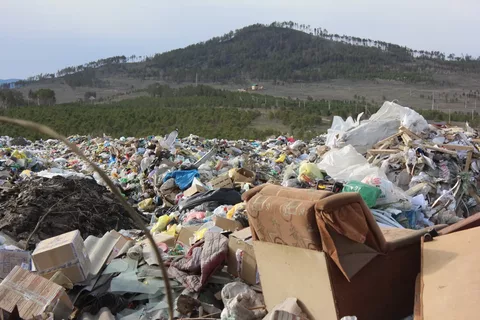 Цель: формирование начал экологической культуры, становление осознанно-правильного отношения к природе во всем ее многообразии, к людям, охраняющим ее. И, кроме того, отношение к себе как части природы. Понимание ценности жизни и здоровья и их зависимости от окружающей среды.Задачи:1.  показать родителям необходимость воспитания у детей экологической культуры. Подвести к пониманию важности проблемы взаимоотношения человека с природой и последствий деятельности человека в ней.           2. Расширить представления родителей о том, что в природе ничто не исчезает бесследно и очень важно научить ребенка защищать природу, любить ее и уметь охранять.           3. Повысить уровень экологической культуры и информированность родителей о проблеме обращения с отходами с помощью информационных сообщений.           4. Побудить интерес к созданию благоприятной окружающей среды поселка.
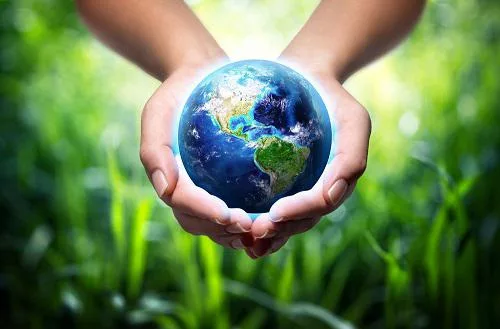 природное окружение в детском саду
уголки природы во всех группах, 
правильно оформленный и возделанный участок, дающие возможность постоянного непосредственного общения с природой; 
организация систематических наблюдений за природными явлениями и объектами,
 приобщение детей к регулярному труду. 
На участках ДОУ - создание специальных площадок природы, естественных уголков с дикорастущими растениями, экологическая тропа и т. д.
природное окружение в детском саду
Уголок природы в группах:
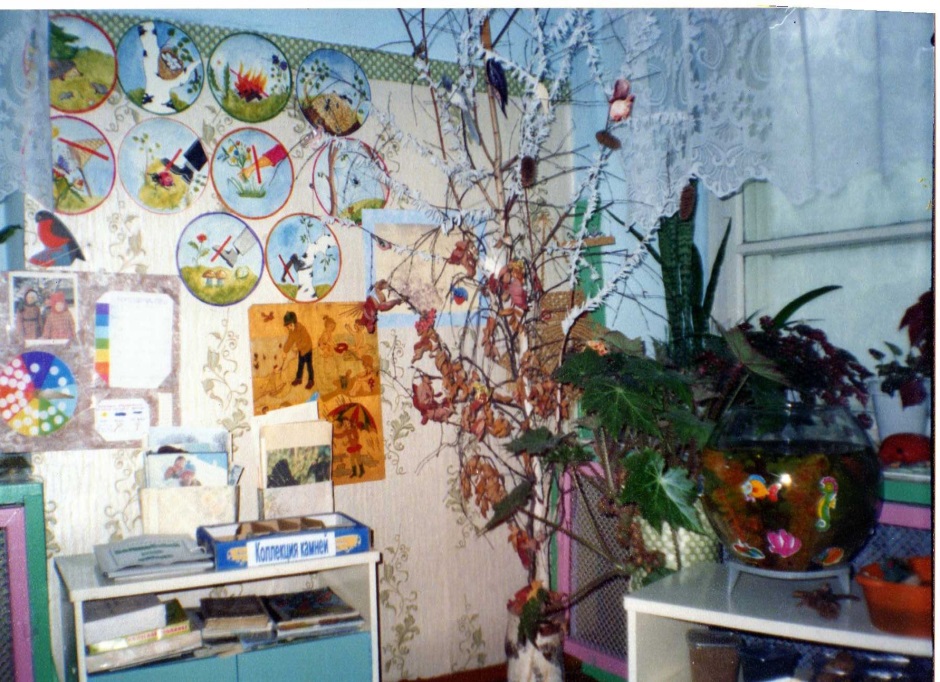 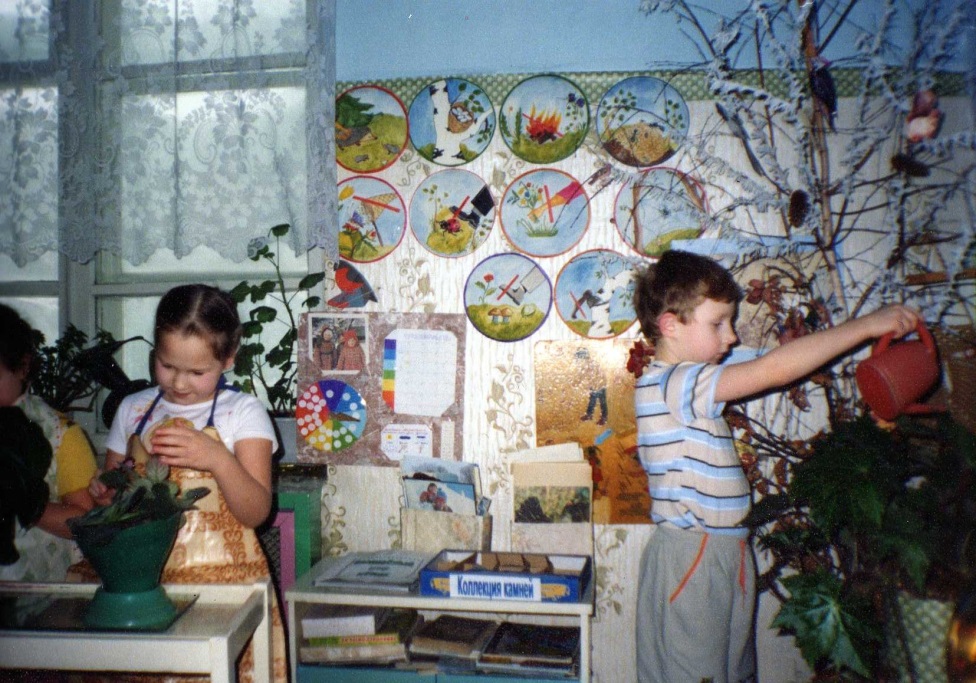 Наблюдения за объектами
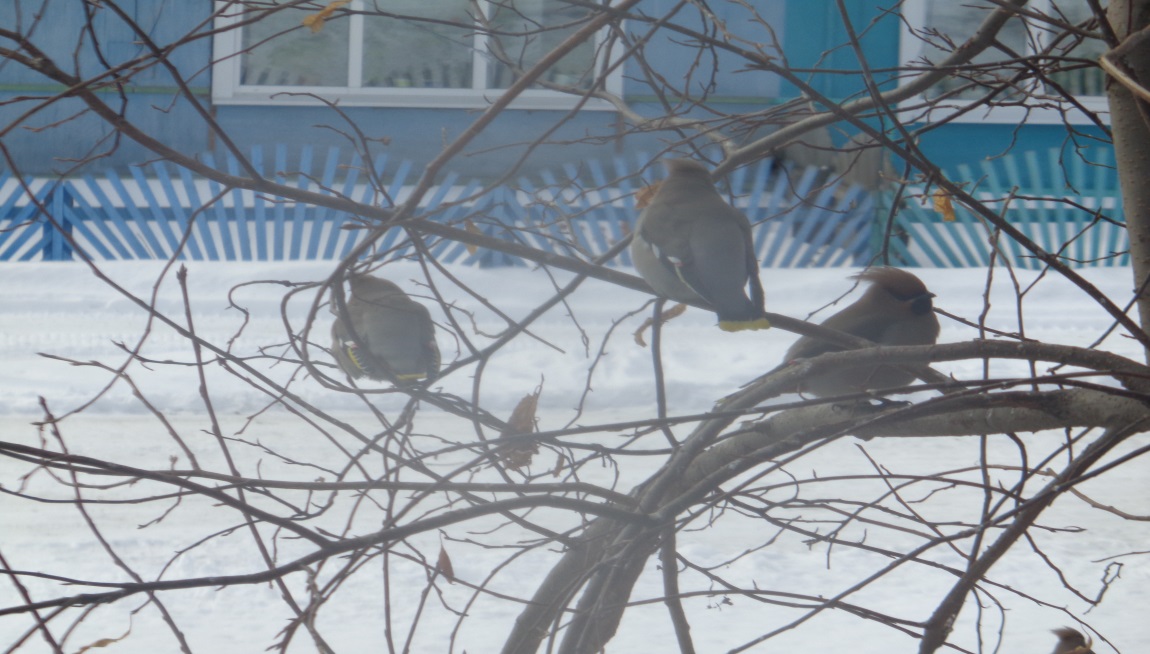 Приобщение к труду
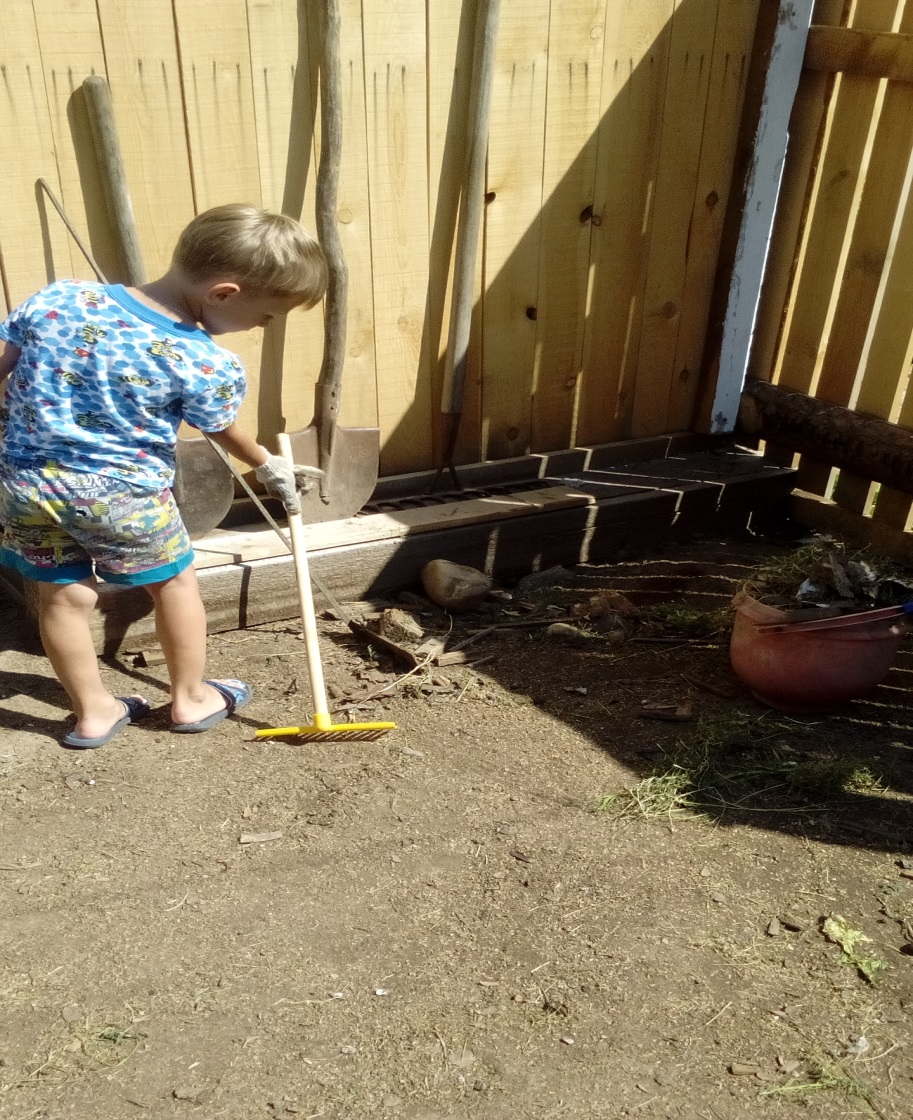 Формы работы с родителями по экологическому воспитанию:
Анкетирование.
 Беседы, консультации и сообщения экологической направленности для родительского уголка.
 Домашнее задание - участие в выставках, поделки кормушек.
 Привлечение родителей к совместной с детьми трудовой деятельности на участке и в уголке природы.
Выпуск  экологических альбомов,  папок- передвижек.
Участие в выставках:
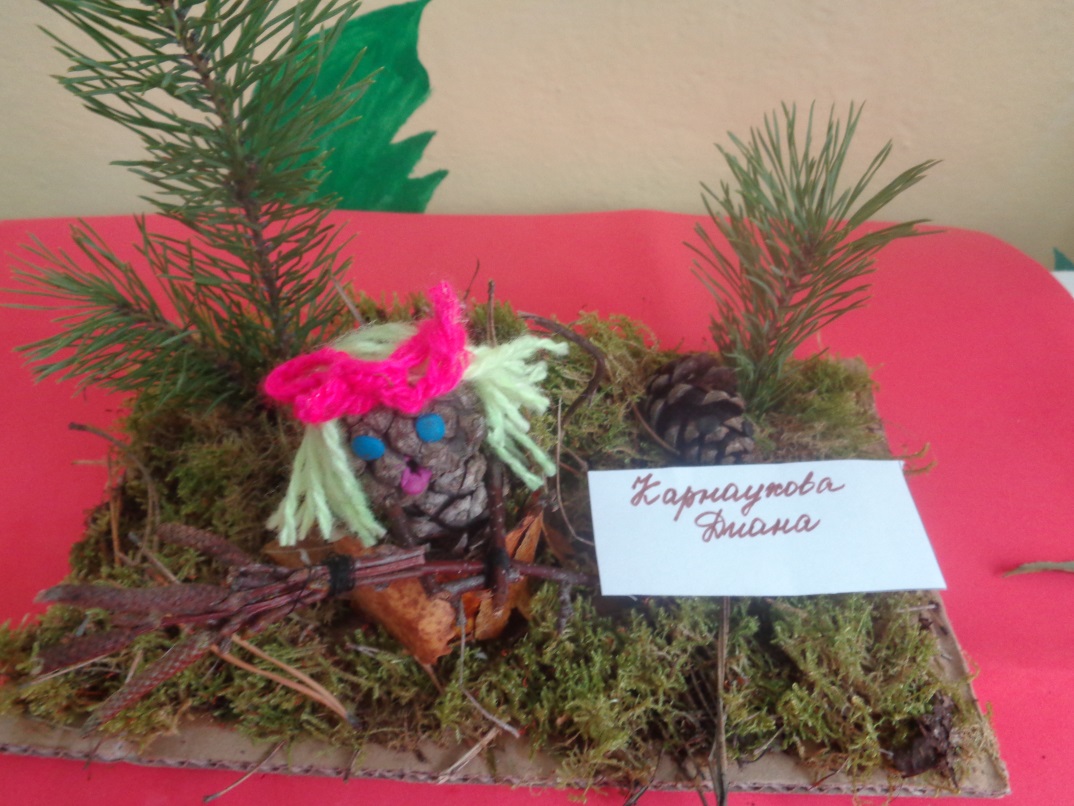 Участие в выставках:
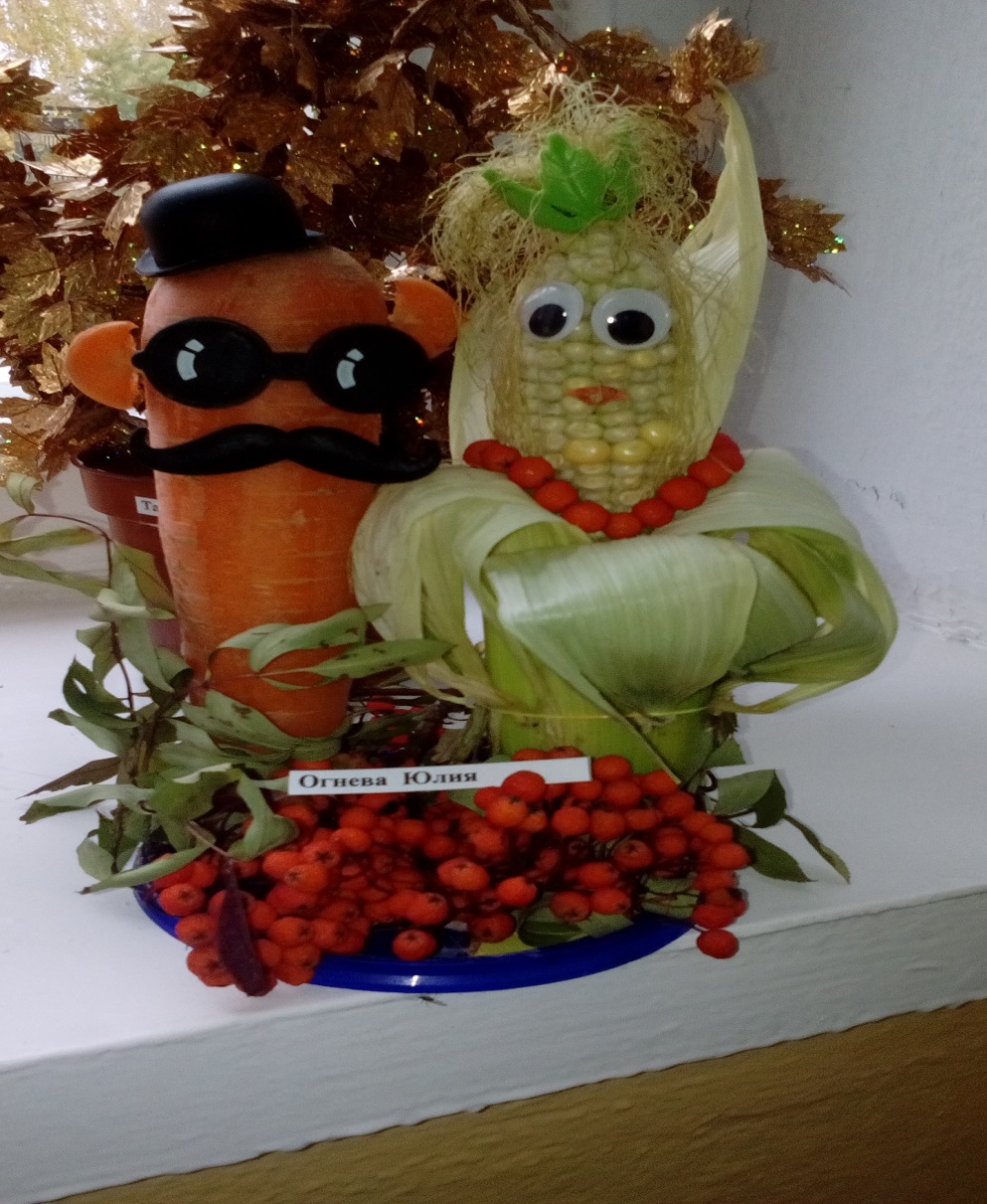 Участие в выставках:
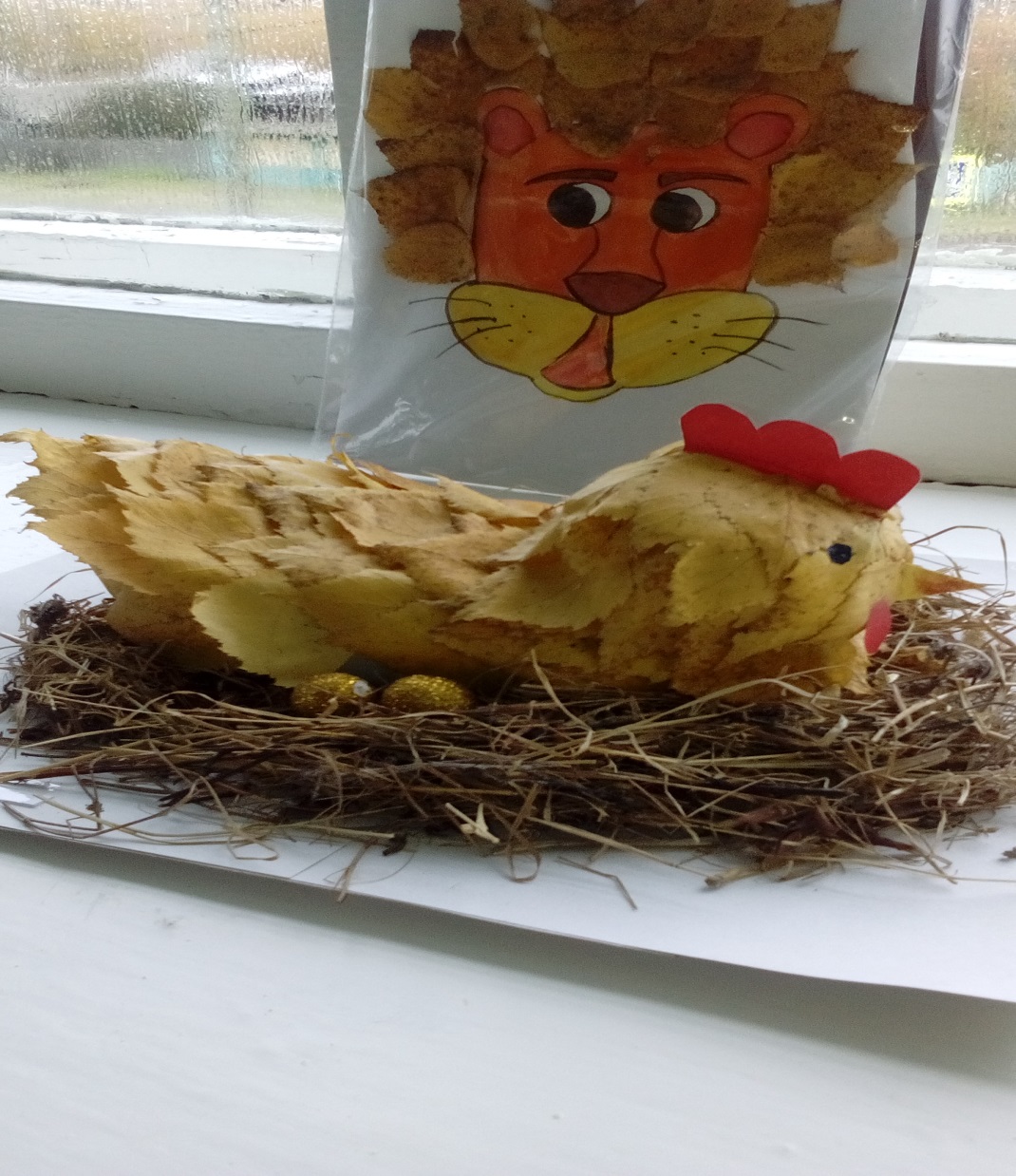 Участие в выставках:
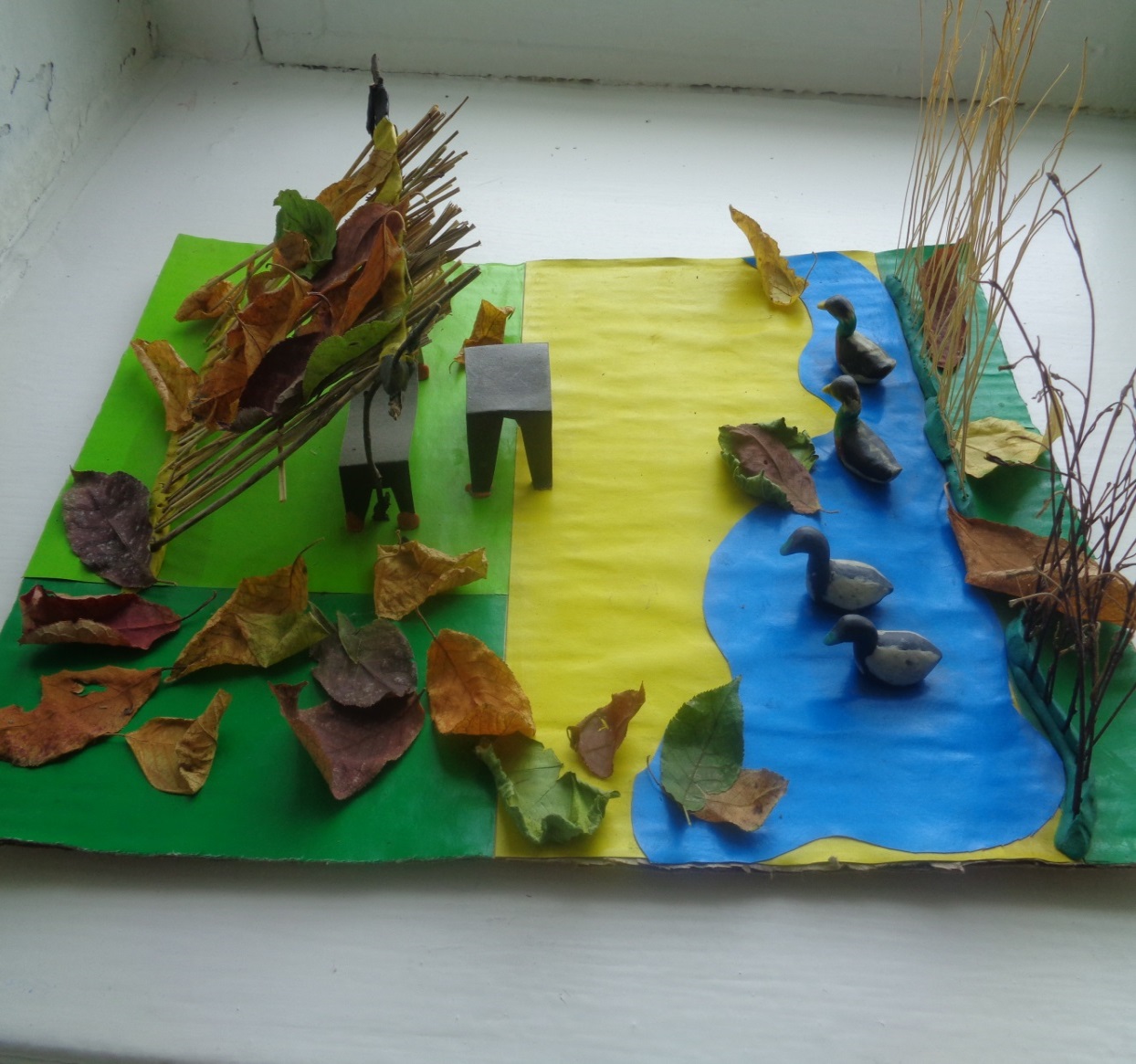 Изготовление кормушек:
Изготовление кормушек:
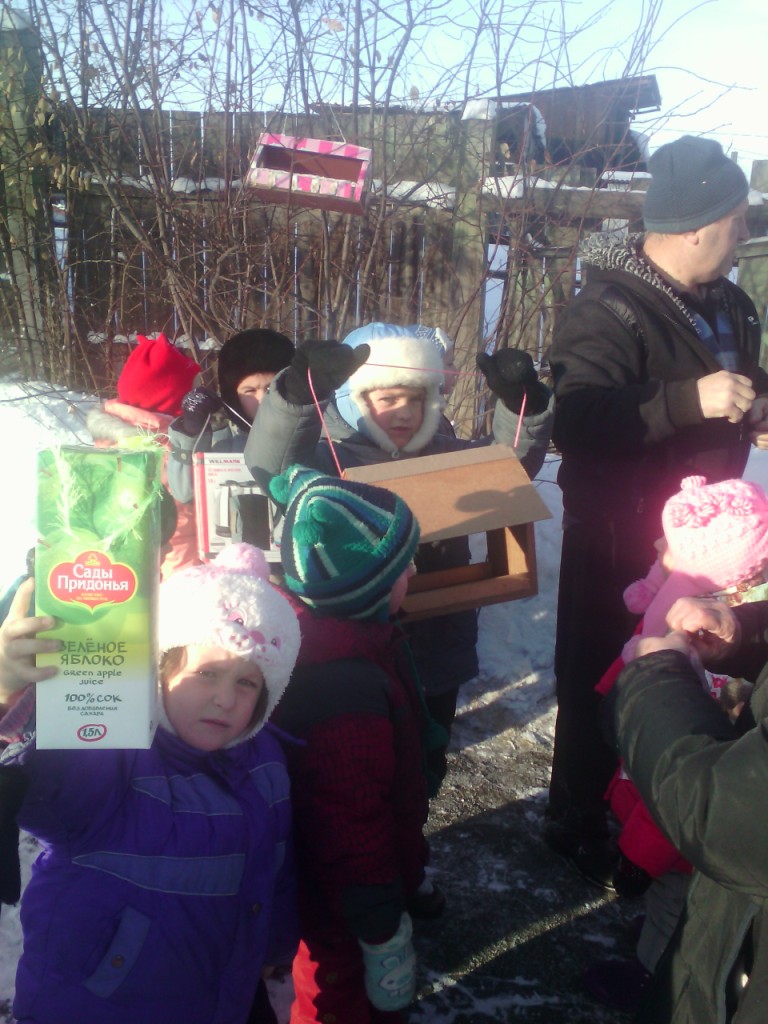 Огород на окне
Огород на окне
Заготовка природного материала
Отдых на природе с родителями
Занятия по экологии
Родительское собрание
театр
Чтение литературы
Мусор в дело!
Озеленение участка
Изготовление лэпбуков
Работаем по принципам:
Доброжелательный стиль общения педагогов с родителями,
Индивидуальный подход,
Сотрудничество, а не наставничество.
Спасибо за внимание!